Applying Blockchain to 
Energy Delivery Systems
Client: Grant Johnson
Adviser: Manimaran Govindarasu
Team: sdmay20-12
Website: sdmay20-12.sd.ece.iastate.edu
Anthony Cosimo - Test Engineer
Jacob Dawson - Project Manager
Keegan Bloedel - API Architect
Katherine Ringgenberg - UI Architect
Steven Rein - Blockchain Architect
Dakota Moore - Cybersecurity Manager
Our Vision
Power grids are getting more complex while still relying on public internet infrastructure for communications, making it more vulnerable to attacks. Implementing Block chain can fix this!
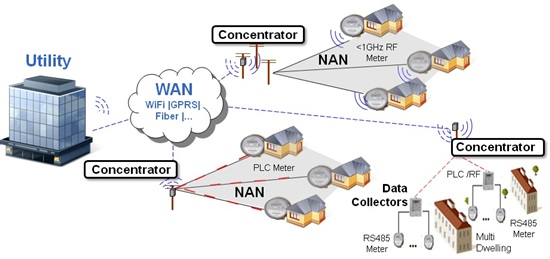 Source: https://e2e.ti.com/blogs_/archives/b/toolsinsider/archive/2014/06/05/the-power-of-information-onthegrid
sdmay20-12: Applying Blockchain to Energy Delivery Systems
[Speaker Notes: Problem: grid is getting more complex and communicating on public internet infrastructure which makes it more susceptible to attacks.
BC Attributes: opportunities to help solve this problem: 
Immutable record of data, 
Authenticity of communicating devices, 
Provenance/History of data and communications
User Impact - communicated as protecting against attacks that create outages --- wide area outages for people's homes, outages for manufacturing facilities (economic impact), outages to human services (hospitals, grocery stores, etc).  You can look up the Russia attack on Ukraine as a point of reference that created a multi-hour outage for something like 250K citizens.]
Conceptual Diagram
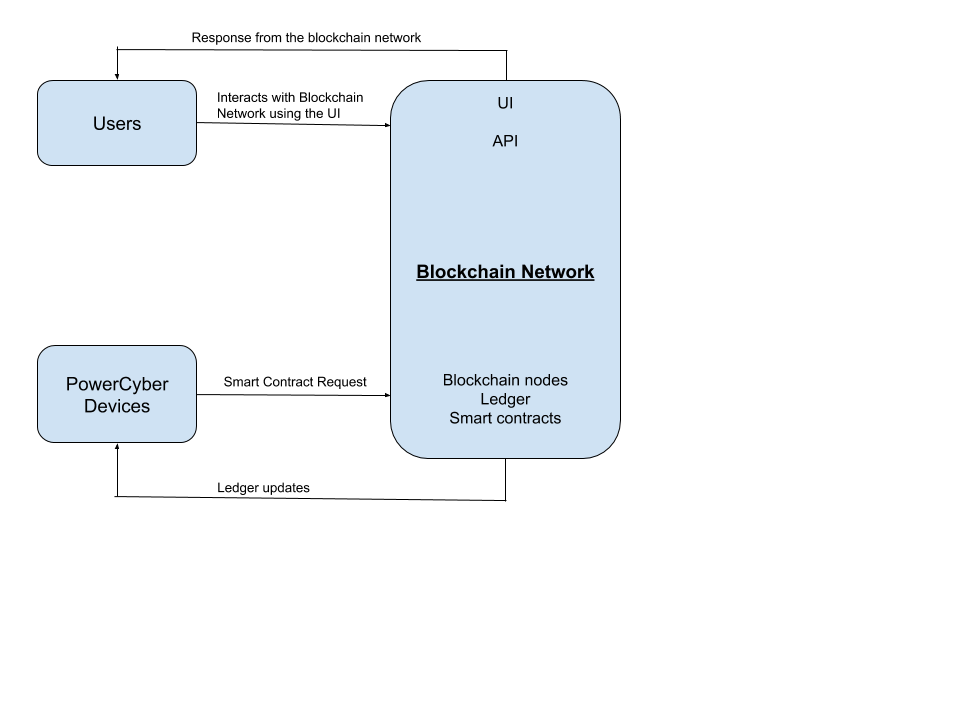 sdmay20-12: Applying Blockchain to Energy Delivery Systems
[Speaker Notes: what is being designed? - 
We are designing a blockchain that is accessed through an API using a UI.
Who is the targeted clientele? - 
Everyone. More stable and secure energy delivery systems benefit anyone who is connected to the power grid, meaning just about everyone.
What is unique about the approach? - 
Typical EDS are deployed using public internet infrastructure. By using BC we have created a network that is more secure and is no longer housed on a single device, adding more stability.]
Functional Requirements
Blockchain:
Consist of at least five nodes for transaction consensus
Consist of multiple nodes to act as orderers
User Interface:
Ability to request/view measurements and/or metrics if the user has the authority to do so
Operational Environment:
Blockchain network, UI, and API: run on a linux-based virtual machine provided by PowerCyber
Smart Contract Layer & API:
API: expose the Smart Contract functions upon authentication
Smart Contracts: read, update, delete, and query data
sdmay20-12: Applying Blockchain to Energy Delivery Systems
Non-Functional Requirements
API and Blockchain: have swagger documentation
Blockchain network nodes: be ran using Docker containers
Smart Contracts: update blockchain network
Include a descriptive project wiki
CI/CD: can run all tests and deploy to the necessary environments
sdmay20-12: Applying Blockchain to Energy Delivery Systems
Constraints
No budget - constrained to using PowerCyber resources.

Hyperledger Fabric must be used as the permission-based distributed ledger framework per client’s request.

Hyperledger Fabric related code must be written in JavaScript
sdmay20-12: Applying Blockchain to Energy Delivery Systems
Conceptual Design Diagram
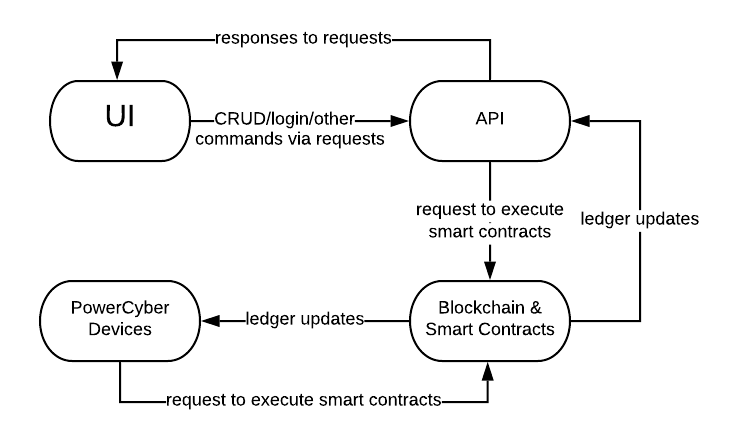 Level 0 Diagram
sdmay20-12: Applying Blockchain to Energy Delivery Systems
Project Tasks
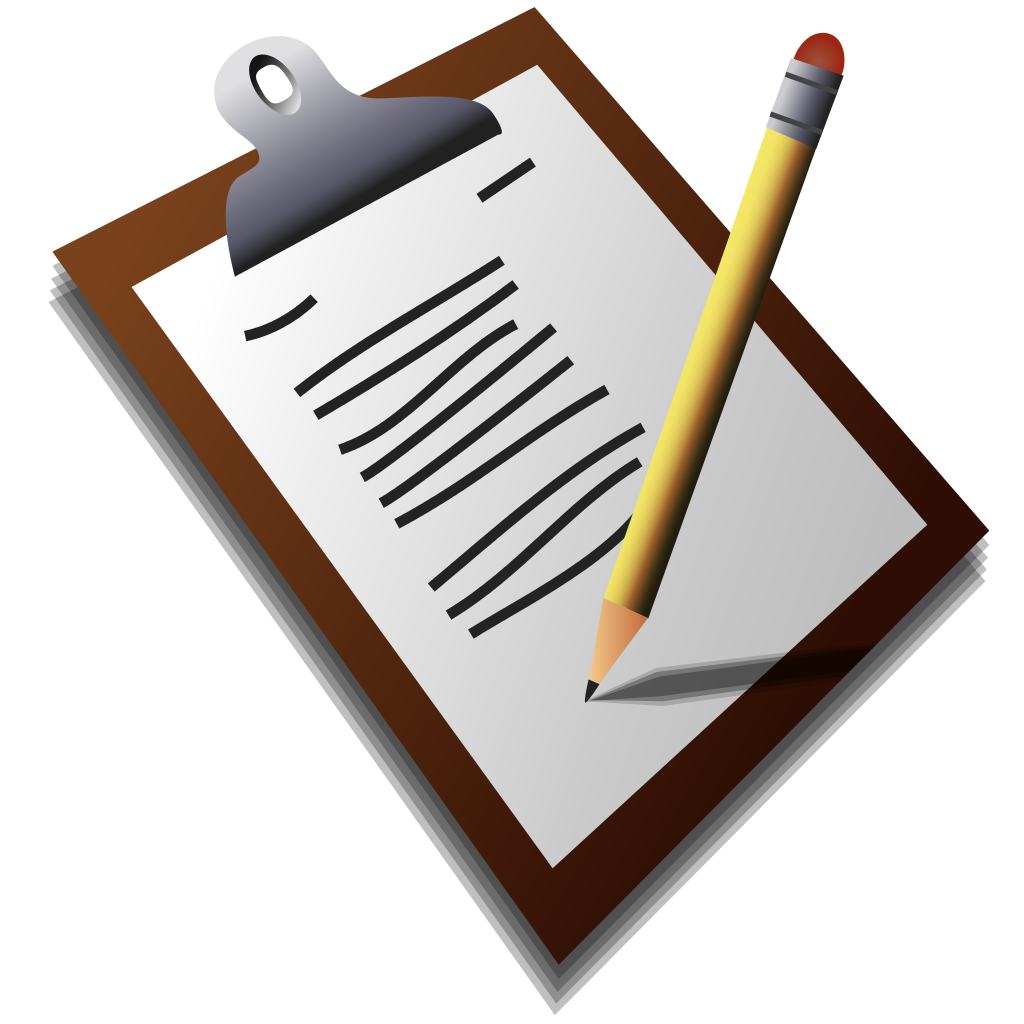 Requirements Gathering
Domain Knowledge
Blockchain Network
Smart Contract Layer
API
UI
PowerCyber Device Integration
System-level Testing
sdmay20-12: Applying Blockchain to Energy Delivery Systems
[Speaker Notes: Requirements Gathering
Functional and Non-functional Requirements
Domain Knowledge
Meeting with PowerCyber Team
Research Energy Delivery Systems
Blockchain Network
Configuring specific components of the blockchain	
Organizations, channels, orderers, Membership Service Providers
Smart Contract Layer
CRUD Metrics Data and Operator Commands
API
Endpoints for logging in, querying metrics data and command history, and creating commands
Integration with Smart Contract Layer
UI
Routes for querying metrics and device-specific commands, issuing device-specific commands, and account management
PowerCyber Device Integration
System-level Testing
e2e metrics and  operator commands]
Risk and Mitigation
sdmay20-12: Applying Blockchain to Energy Delivery Systems
[Speaker Notes: Blockchain being the wrong solution
This risk is valid because the time to complete consensus among the nodes in the blockchain may take too long for the desired use cases.
We plan to avoid this risk by profiling the deployed blockchain system to determine fitting use cases.
Lack of domain knowledge
The architecture of the project, classes, data-flow, and test assertions could be invalid due to our lack of domain knowledge.
We plan to mitigate this risk by gaining domain knowledge by visiting PowerCyber, interviewing domain experts, and asking questions to the client and advisor when necessary.
UI could present security risks
If a malicious user could access the UI they could possible perform malicious acts such as a SQL injection or XSS attack, which could then give them access to protected data or inject malicious code into the project.
We plan to mitigate this risk by implementing checks for text input and implementing other security features to prevent other possible cyber attacks on the UI.
A user’s login could be compromised
When a user’s login is compromised private information and possibly controls to the PowerCyber devices can be compromised..
A log will be created that consists of actions from every user. This log will be analyzed to ensure that no abnormalities exist that show signs of unauthorized access. Two-factor authentication and HTTPS will also be implemented to help secure login information.
Integration of System Components could fail.
The integration between the Smart Contract Layer and the API could fail and the integration between PowerCyber Devices and the Blockchain Network could fail.
We plan to mitigate this risk by integrating early and integrating often. Also, we plan to maintain Swagger documentation for each endpoint in the API.]
System Architecture
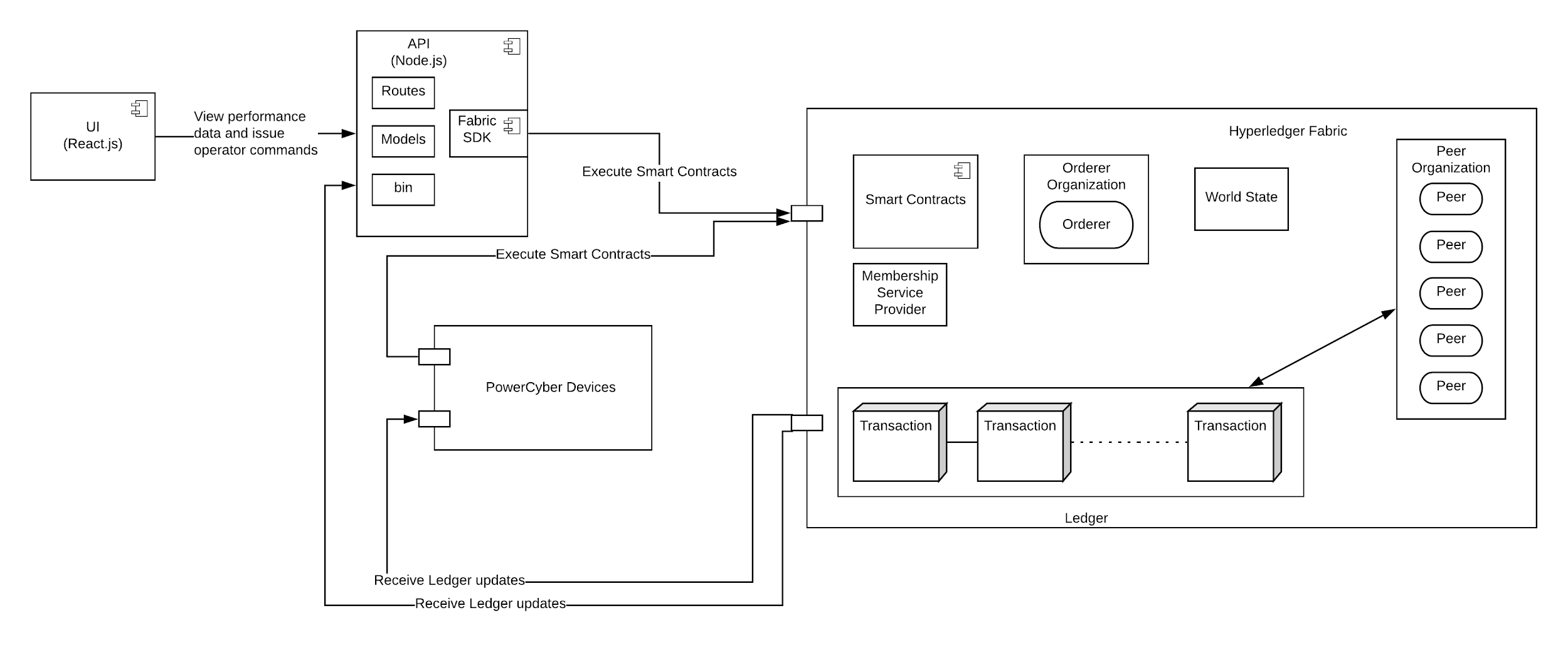 sdmay20-12: Applying Blockchain to Energy Delivery Systems
UI & API Architecture
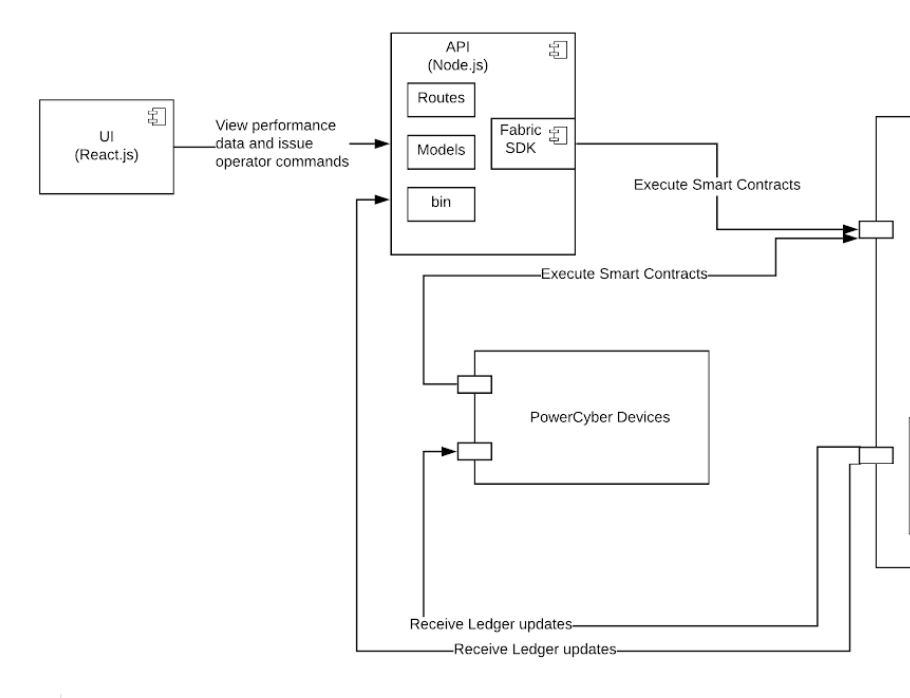 React.js
Node.js
Fabric SDK
Smart Contracts
sdmay20-12: Applying Blockchain to Energy Delivery Systems
Blockchain Architecture
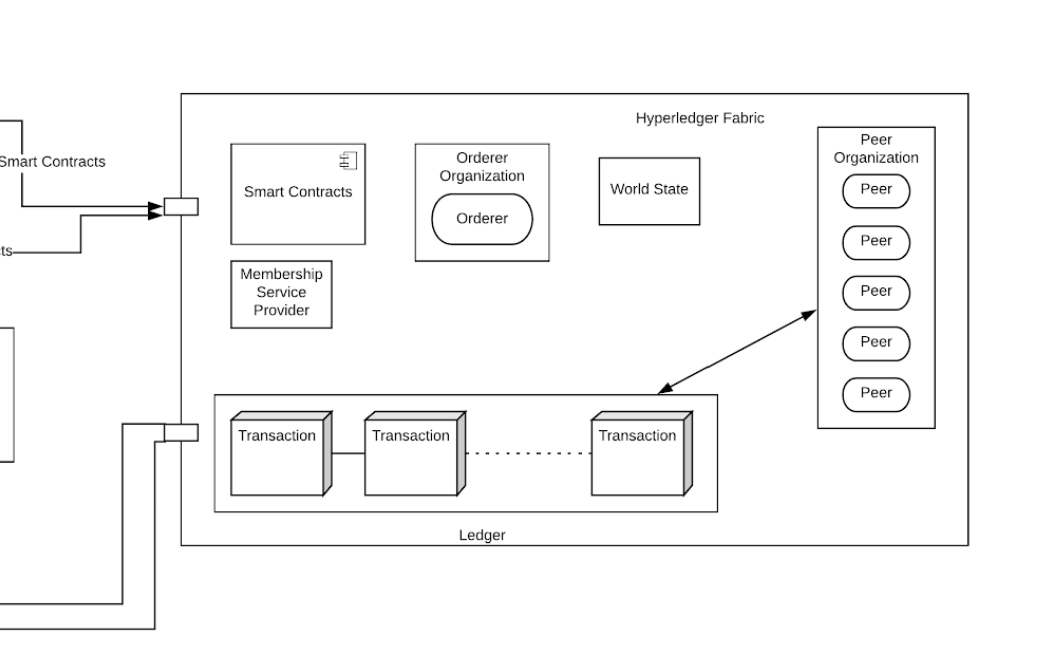 Hyperledger Fabric
Docker
Raft Consensus
CouchDB
sdmay20-12: Applying Blockchain to Energy Delivery Systems
Standards
1028-2008 - IEEE Standard for Software Reviews and Audits
26515-2018 - IEEE International Standard - Systems and software engineering -- Developing Information for Users in an Agile Environment
NERC CIP-011-2 - Cyber Security - Information Protection
sdmay20-12: Applying Blockchain to Energy Delivery Systems
[Speaker Notes: Information Protection - 
the NIST Cybersecurity Framework ---- emit
peer reviews:1028 IEEE standard for software reviews
agile: 26515 : 
need to add specific standards that will be followed 
these standards are what the utilities need to be regulated against
we think that blockchain follows these standards
NERC CIP:
To prevent unauthorized access to Bulk electric system (BES) Cyber System information by specifying information protection requirements in support of portecting BES cyber systems against compormise that could lead to misoperation or instability in the BES.]
Prototype: Blockchain
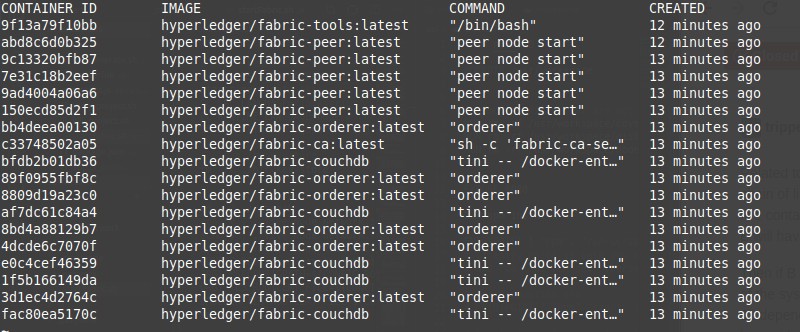 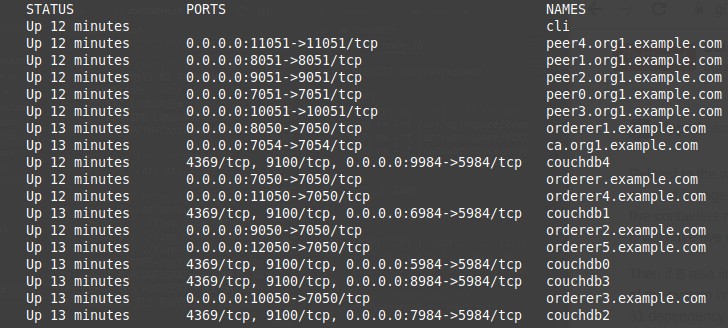 sdmay20-12: Applying Blockchain to Energy Delivery Systems
[Speaker Notes: <Add Notes -Steven>

*As you can see from our prototype implementations, so far we have only been developing the project locally. The first step when we return next semester will be to deploy the prototypes onto the virtual machines provided to us.*]
Prototype: API
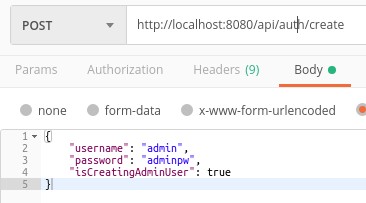 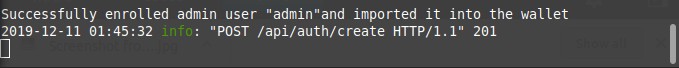 sdmay20-12: Applying Blockchain to Energy Delivery Systems
[Speaker Notes: <Add Notes -Steven>

*As you can see from our prototype implementations, so far we have only been developing the project locally. The first step when we return next semester will be to deploy the prototypes onto the virtual machines provided to us.*]
Prototype: UI
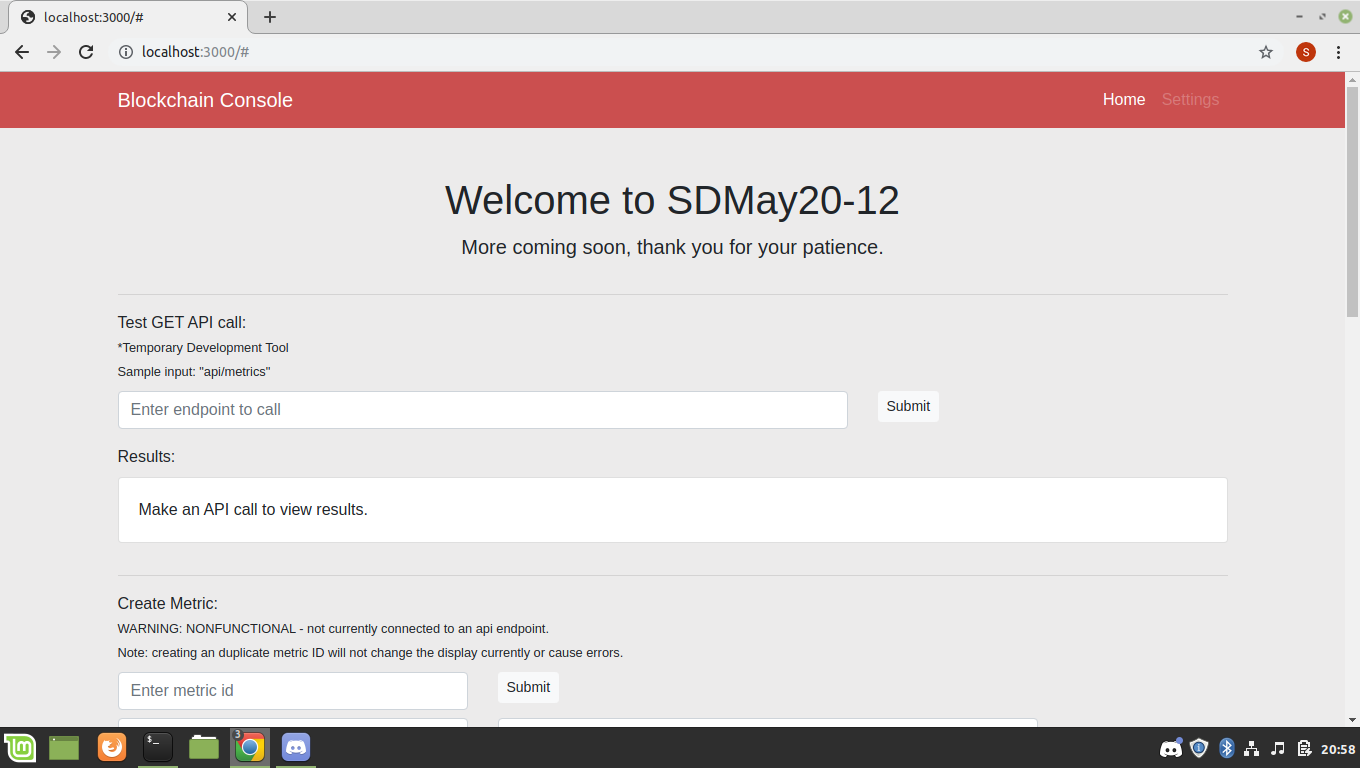 sdmay20-12: Applying Blockchain to Energy Delivery Systems
[Speaker Notes: <Add Notes -Steven>

*As you can see from our prototype implementations, so far we have only been developing the project locally. The first step when we return next semester will be to deploy the prototypes onto the virtual machines provided to us.*]
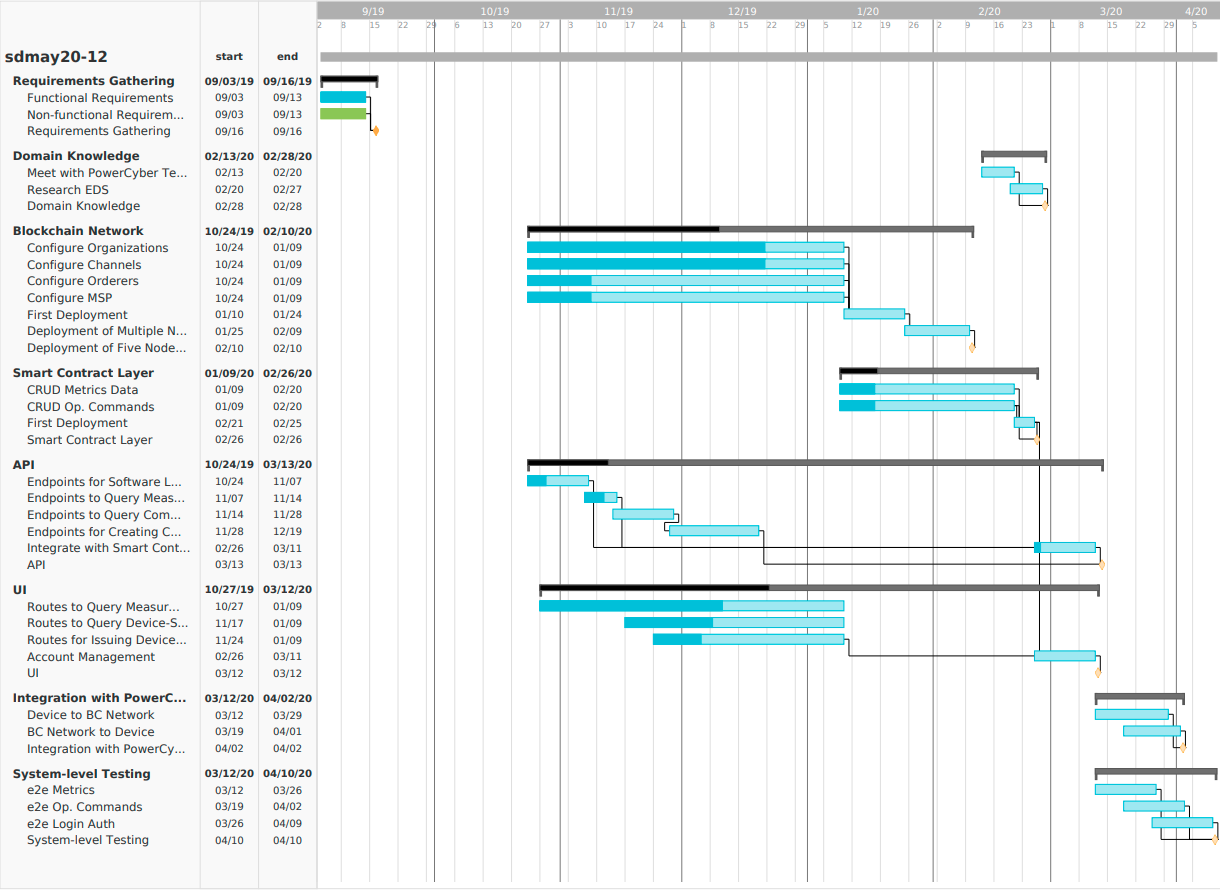 sdmay20-12: Applying Blockchain to Energy Delivery Systems
[Speaker Notes: Here is our Gantt Chart. We have the Gantt Chart broken down into components. Our plan is to update the Gantt chart at the end of every sprint next semester. More granular project tracking will be done using GitLab issues. If we find larger unforeseen issues as development proceeds we will update the Gantt chart accordingly.]
Testing Hardware & Software
API 
Use Jest to send automated HTTP requests to API
Smart Contract
Use Jest to assure ledger updates occur when executed
Blockchain Network
Use Hyperledger Fabric CLI to send basic queries to nodes to test connect to network
User Interface 
Jest will allow us use the DOM to test React components
sdmay20-12: Applying Blockchain to Energy Delivery Systems
End to End Testing
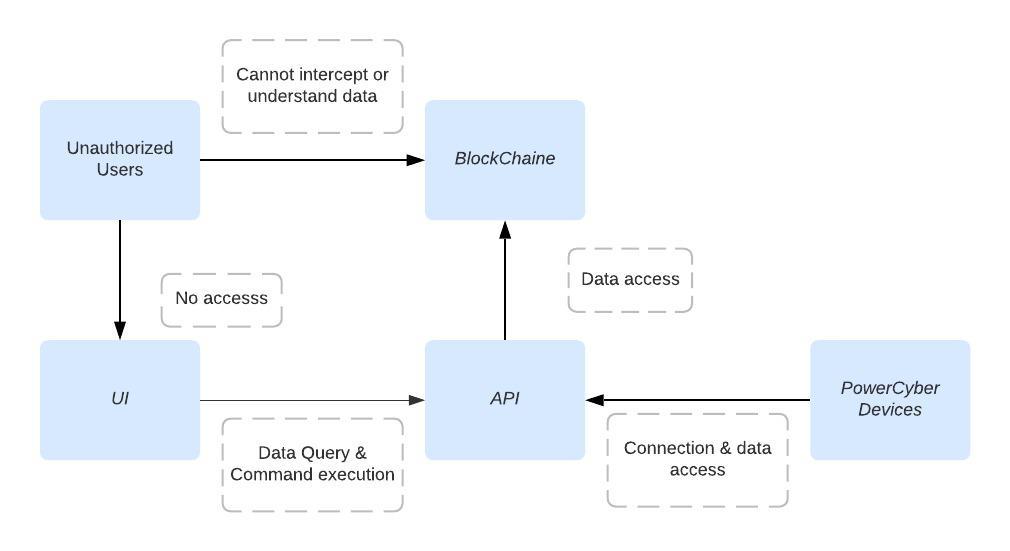 sdmay20-12: Applying Blockchain to Energy Delivery Systems
Overview
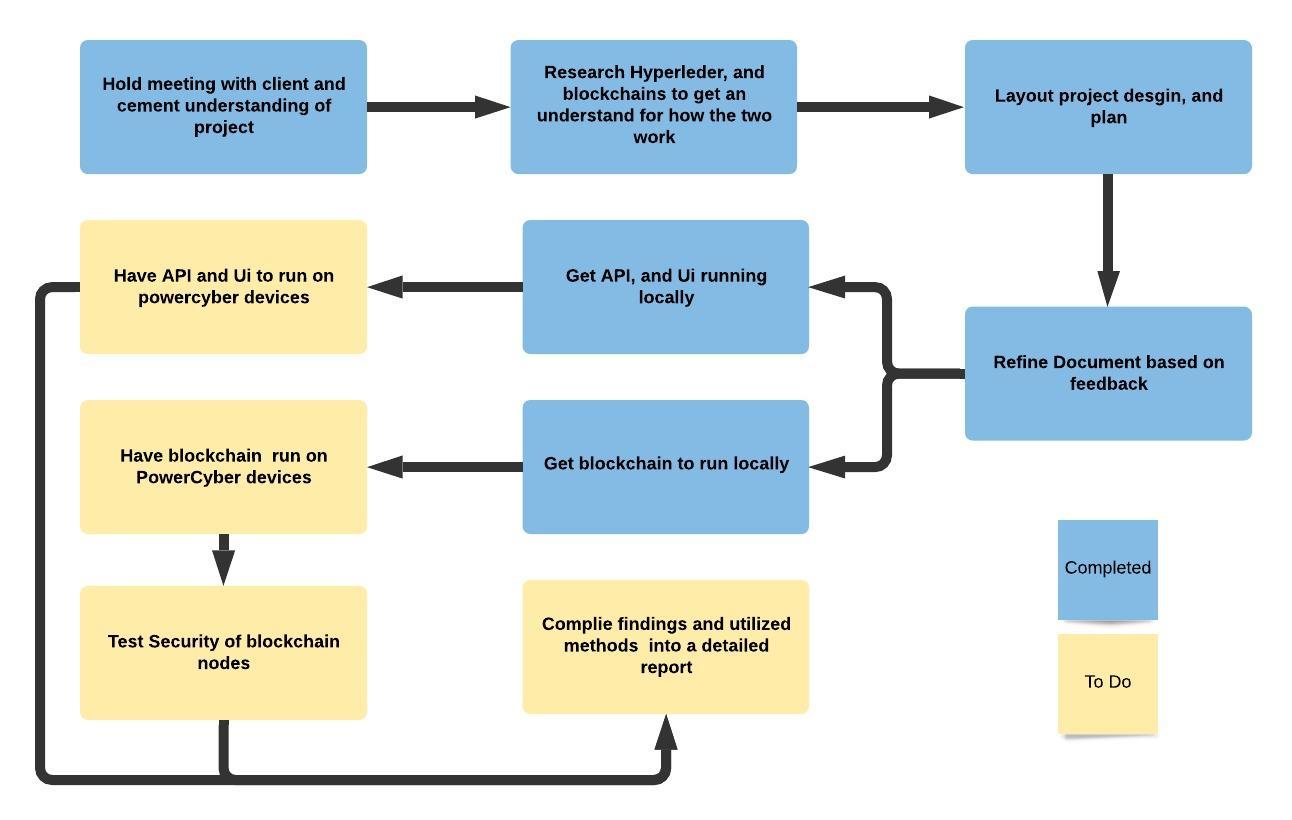 sdmay20-12: Applying Blockchain to Energy Delivery Systems
Appendices
sdmay20-12: Applying Blockchain to Energy Delivery Systems
[Speaker Notes: //Taken from previous presentation]
Technologies
CouchDB:				http://docs.couchdb.org/en/stable/ 
Express:				https://expressjs.com/en/4x/api.html
HyperLedger Fabric: 		https://hyperledger-fabric.readthedocs.io/en/release-1.4/
HyperLedger Convector:	https://docs.covalentx.com/article/71-getting-started
Moesif Orign & 
CORS Changer:			https://chrome.google.com/webstore/detail/moesif-orign-cors-changer/digfbfaphojjndkpccljibejjbppifbc
PowerCyber Labs:		http://powercybersec.ece.iastate.edu/powercyber/welcome.php
Raft:					https://raft.github.io/
React.JS:				https://reactjs.org/docs/getting-started.html
sdmay20-12: Applying Blockchain to Energy Delivery Systems
[Speaker Notes: //Taken from previous presentation]